Guy Fawkes Timeline Quiz
Guy Fawkes is famous because he took part in a plot to blow up the Houses of Parliament, which has become known as the Gunpowder Plot. 
The main events in the Gunpowder Plot are shown below.
Record each of the dates from the markers that you visit.
Now see if you can work out the correct date for each event in the Gunpowder Plot – write the date in the box for each event.
Now check your answers at marker 7.
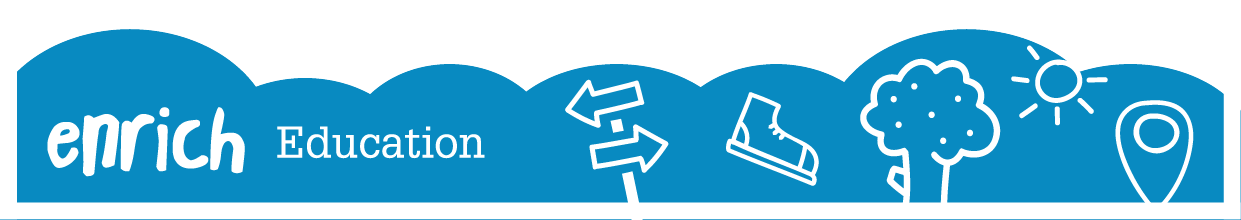